Please note, these are the actual video-recorded proceedings from the live CME event and may include the use of trade names and other raw, unedited content. Select slides from the original presentation are omitted where Research To Practice was unable to obtain permission from the publication source and/or author. Links to view the actual reference materials have been provided for your use in place of any omitted slides.
Year in Review 2012Colorectal Cancer
Daniel G Haller, MD
Professor of Medicine Emeritus
Abramson Cancer Center of the
University of Pennsylvania
Perelman School of Medicine at the
University of Pennsylvania
The types of VEGF ligands bound by aflibercept are essentially identical to those bound by bevacizumab.
A 60-year-old patient with metastatic colon cancer responds to FOLFOX/bevacizumab but after 1 year develops disease progression. The tumor is K-ras mutant. Would you likely use an anti-angiogenic agent at this point outside of a trial (with chemotherapy)?
TARGETED THERAPY FOR mCRC
EGFR
Biologic Agents in Colorectal Cancer Monoclonal Antibodies
Fab
Fc
Murine Ab
“momab”
Chimeric
Mouse-Human Ab
“ximab”
Humanized Ab
“zumab”
Human Ab
“mumab”
(17-1A,
edrecolomab)
Cetuximab
Bevacizumab
Panitumumab
VEGF
My Concept of Tumor Cell Biology
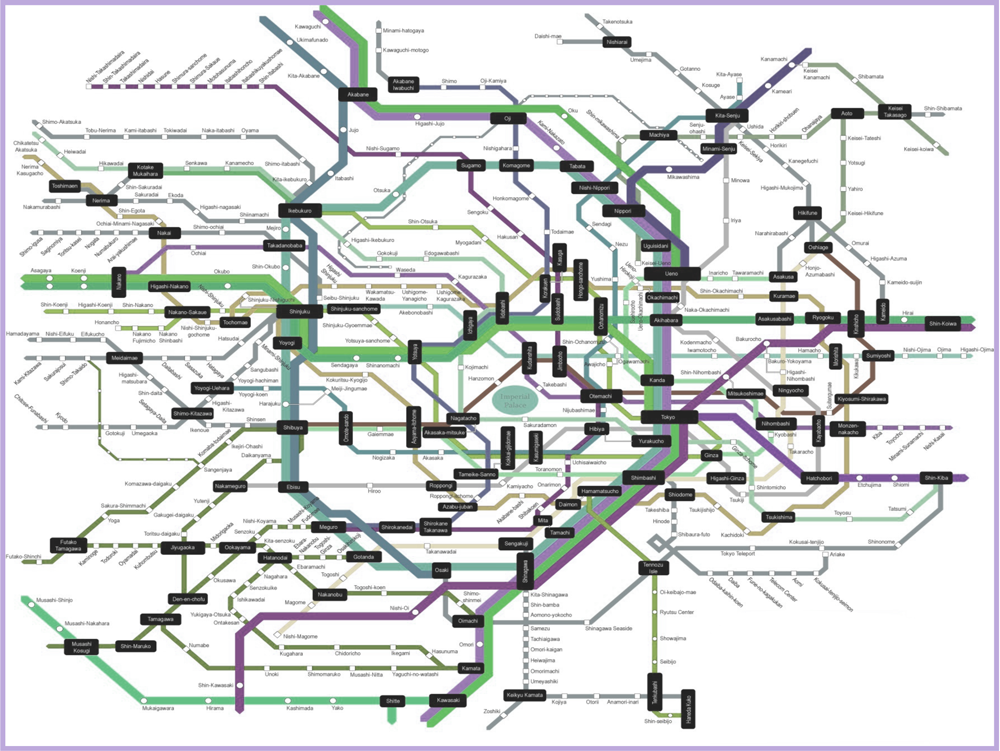 Bevacizumab vs EGFR Antibodiesin mCRC Simplified
Bevacizumab beyond progression (BBP)BRiTE: Non-randomized, observational cohort study
BRiTE
total n=1,953 
1,445 patients with first PD 
932 deaths (21 January 2007 cut-off) 
median follow-up 19.6 months
Primary endpoint: survival beyond first progression
Secondary endpoints: safety, OS
Unresectable mCRC treated with first-line chemotherapy + bevacizumab (n=1,953)
First progression
(n=1,445)
Physician decision (no randomization)
No bevacizumab post-PD(n=531)
Bevacizumab post-PD(n=642)
No post-PD treatment(n=253)
PD = disease progression
Grothey A et al. JCO 2008;26:5326.
BRiTE Registry: Bevacizumab Regimens: Investigation Treatment Effects   Grothey et al, ASCO, 2007
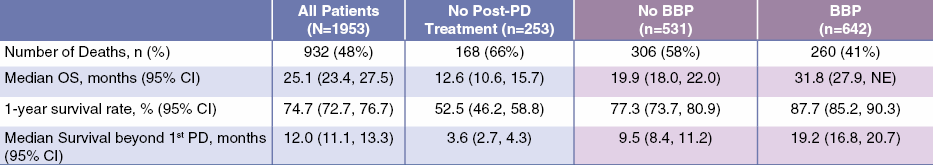 A longer median OS in the BBP subgroup was observed compared with the No BBP subgroup (Table 4).
Median OS:        19.9 v. 31.8 mos

OS Beyond PD:   9.5 v. 19.2 mos
Grothey A et al. JCO 2008;26:5326.
ML18147 study design (phase III)
Standard second-line CT (oxaliplatin or irinotecan-based) until PD
BEV + standard first-line CT 
(either oxaliplatin oririnotecan-based)(n=820)
PD
Randomize 1:1
BEV (2.5 mg/kg/wk) + standard second-line CT (oxaliplatin or irinotecan-based) until PD
CT switch:
Oxaliplatin → Irinotecan
Irinotecan → Oxaliplatin
Study conducted in 220 centres in Europe and Saudi Arabia
Arnold D et al. Proc ASCO 2012;Abstract CRA3503.
TML: Main eligibility criteria
Inclusion
Patients ≥18 years with histologically confirmed diagnosis of mCRC
Eastern Cooperative Oncology Group (ECOG) PS 0–2 
PD (≥1 measurable lesion according to RECIST v1 assessed by investigator, documented by CT or MRI), ≤4 weeks prior to start of study treatment
Previously treated with BEV plus standard first-line CT, not candidates for primary metastasectomy
Exclusion (all favoring potential benefit)
Diagnosis of PD >3 months after last BEV administration
First-line patients with PFS in first-line of <3 months
Patients receiving <3 consecutive months of BEV in first-line
Arnold D et al. Proc ASCO 2012;Abstract CRA3503.
TML: OS ITT population
1.0
Unstratifieda HR: 0.81 (95% CI: 0.69–0.94)
p=0.0062 (log-rank test)
CT (n=410)
BEV + CT (n=409)
0.8
Stratifiedb HR: 0.83 (95% CI: 0.71–0.97)
p=0.0211 (log-rank test)
0.6
0.4
OS estimate
0.2
0
9.8 mo
11.2 mo
0	6	12	18	24	30	36	42	48
Median follow-up: CT, 9.6 months (range 0–45.5); BEV + CT, 11.1 months (range 0.3–44.0)
Time (months)
No. at risk
CT	410	293	162	51	24	7	3	2	0
BEV + CT	409	328	188	64	29	13	4	1	0
aPrimary analysis method; bStratified by first-line CT (oxaliplatin-based, irinotecan-based), first-line PFS (≤9 months, >9 months), time from last dose of BEV (≤42 days, >42 days), ECOG performance status at baseline (0, ≥1)
With permission from Arnold D et al. Proc ASCO 2012;Abstract CRA3503.
TML: Subgroup analysis of OS: ITT population
HR
0	1	2
aPatient population refers to sequential enrollment of patients in original AIO and subsequent enrollment in ML18147 when study was transferred to Roche. All patients listed under AIO were included in primary analysis
With permission from Arnold D et al. Proc ASCO 2012;Abstract CRA3503.
Best overall response: Measurable disease population
aPatients with a best overall response of confirmed complete or partial responsebThis analysis was not prespecified
cIncludes ‘not-evaluable’ or ‘no tumour assessment’ following baseline visit
Arnold D et al. Proc ASCO 2012;Abstract CRA3503.
TML features and findings
Assumes everyone gets bevacizumab 1st line
Very select patient population 
Proven tolerant  of long-term bevacizumab
PFS 1st line > 3 months
Responses infrequent (4-5%)
Chemotherapy backbone did not matter
BBP increased OS 1.4 months (HR = 0.81)
Arnold D et al. Proc ASCO 2012;Abstract CRA3503.
TML: Missing in abstract presentation
Impact of subsequent treatments
KRAS status
Only 40% received anti-EGFR
BRAF status
OS from diagnosis, not from randomization
Arnold D et al. Proc ASCO 2012;Abstract CRA3503.
Aflibercept (VELOUR)
Fusion protein of key domains from human VEGF receptors 1 and 2 with human IgG Fc¹
Blocks all human VEGF-A isoforms, VEGF-B, and placental growth factor (PlGF)²
High affinity – binds VEGF-A more tightly than native receptors
Holash J et al. Proc Natl Acad Sci USA. 2002;99:11393-11398.
Tew WP et al. Clin Cancer Res. 2010;16:358-366.
VELOUR Study Design
Aflibercept 4 mg/kg IV, day 1 + FOLFIRI 
q2 weeks
R
A
N
D
O
M
I
Z
E
600
Metastatic Colorectal Cancer
1:1
Disease Progression
Death
Stratification factors:
ECOG PS (0 vs 1 vs 2)
Prior bevacizumab
Placebo IV, day 1
+ FOLFIRI
q2 weeks
600
Primary endpoint: overall survival
Sample size: HR=0.8, 90% power, 2-sided type I error 0.05 
Final analysis of OS: analyzed at 863rd death event using a 2-sided nominal significance level of 0.0466 (α spending function)
Van Cutsem E at al. ESMO/WCGC 2011;Abstract O-0024.
VELOUR Key Inclusion Criteria
Pathologically proven metastatic adenocarcinoma of the colon or rectum not amenable to curative treatment 
Measurable or non-measurable disease (per RECIST criteria)
Only 1 prior oxaliplatin-containing chemotherapeutic regimen for metastatic disease
Patients who relapsed within 6 months of completion of oxaliplatin-based adjuvant chemotherapy were eligible 
~30% of patients had prior bevacizumab
Van Cutsem E at al. ESMO/WCGC 2011;Abstract O-0024.
VELOUR Study
Overall results
Adding aflibercept to FOLFIRI in mCRC patients previously treated with an oxaliplatin-based regimen resulted in significant OS and PFS benefits
PFS
OS
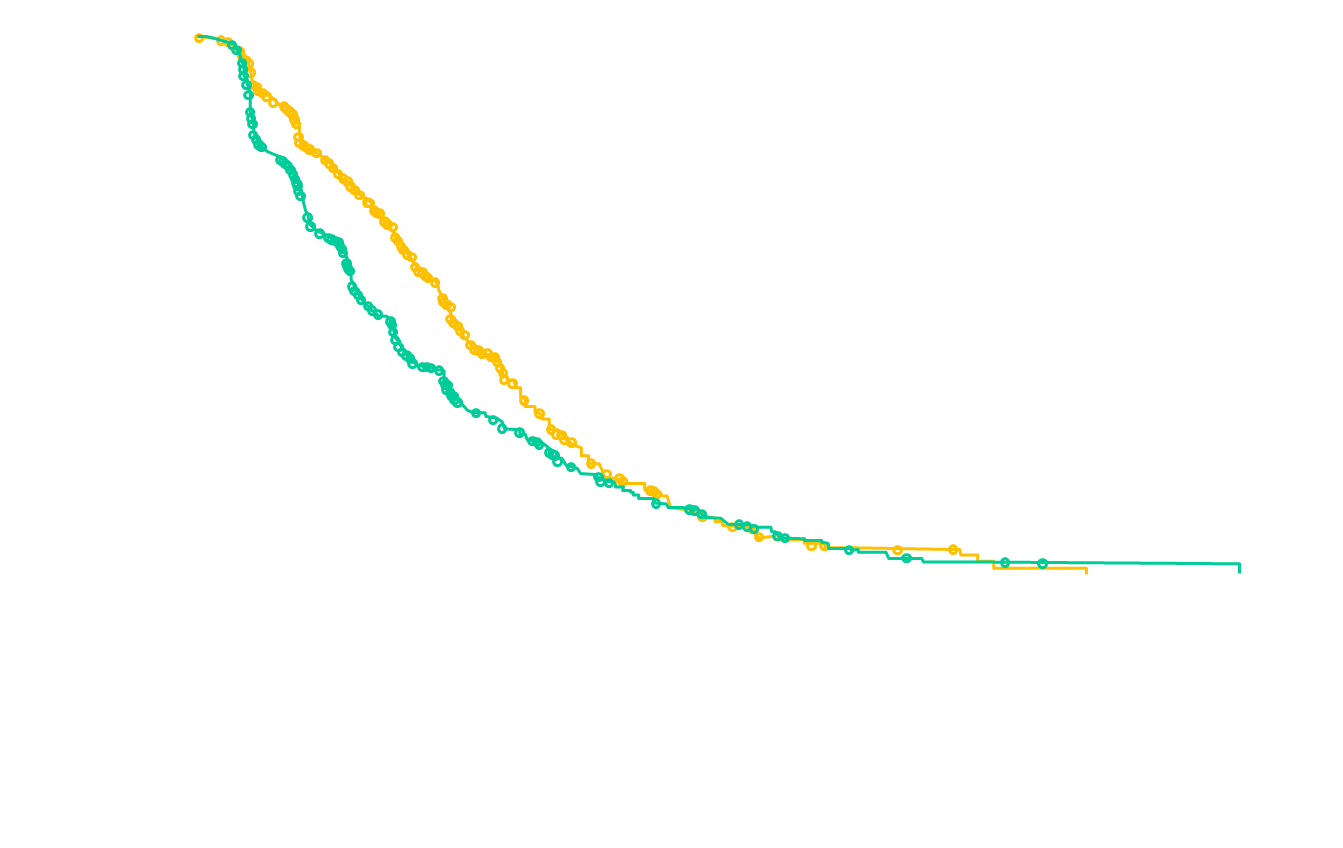 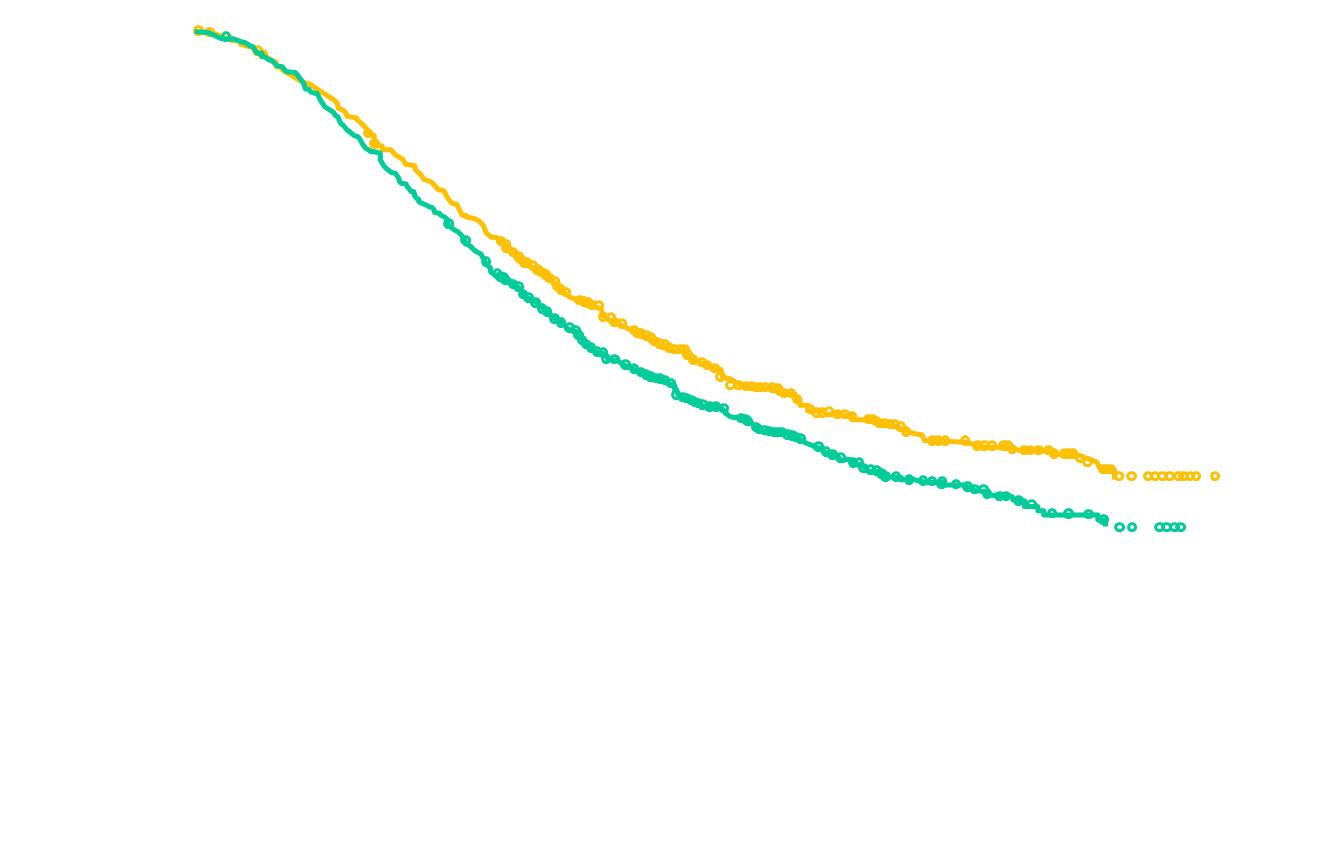 With permission from Van Cutsem E et al. ESMO/WCGC 2011, Barcelona, Abstract O-0024.
Response Rates
E3200: 
RR 22.7% vs. 8.6%
for 2nd line
Van Cutsem E at al. ESMO/WCGC 2011;Abstract O-0024.
Consistency of OS and PFS With and Without Prior Bevacizumab
Interaction between “treatment arm” and “prior bevacizumab” factor was not significant at the 2-sided 10% level (P=0.57 for OS; P=0.2 for PFS)
Van Cutsem E at al. ESMO/WCGC 2011;Abstract O-0024.
Safety: AEs Leading to Discontinuation
Van Cutsem E at al. ESMO/WCGC 2011;Abstract O-0024.
Regorafenib (BAY 73-4506), an oral multikinase inhibitor targeting multiple tumor pathways1-3
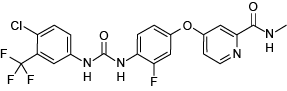 Regorafenib
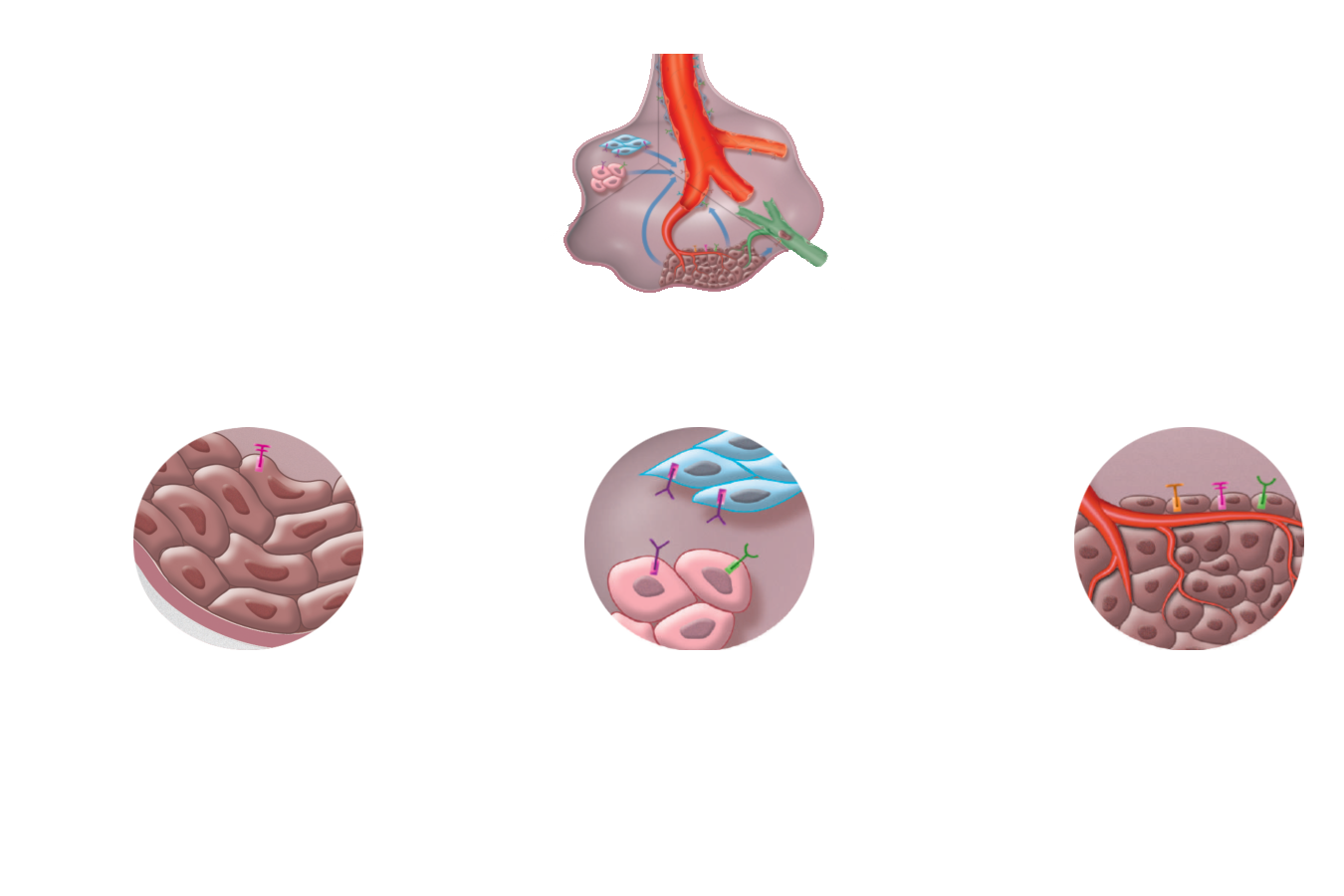 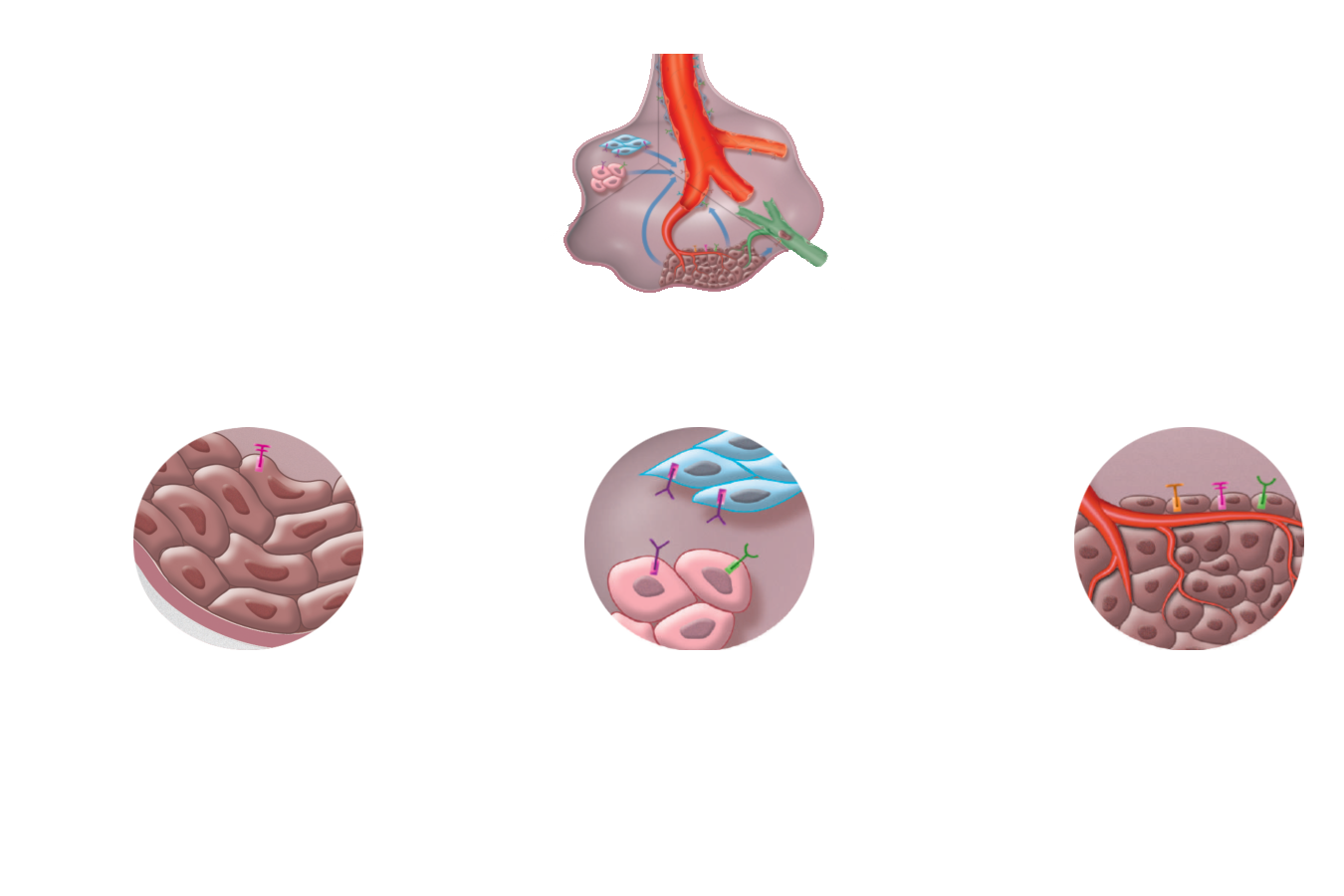 Inhibition of proliferation
Inhibition of tumor microenvironment signaling
Inhibition of 
neoangiogenesis
PDGFR-β
FGFR
VEGFR1-3
TIE2
KIT PDGFR
RET
Adapted from: 1. Wilhelm SM et al. Int J Cancer 2011. 2. Mross K et al. Clin Cancer Research 2012. 3. Strumberg D et al. Expert Opin Invest Drugs 2012.
CORRECT: Patients with metastatic colorectal cancer treated with regorafenib or placebo after failure of standard therapy
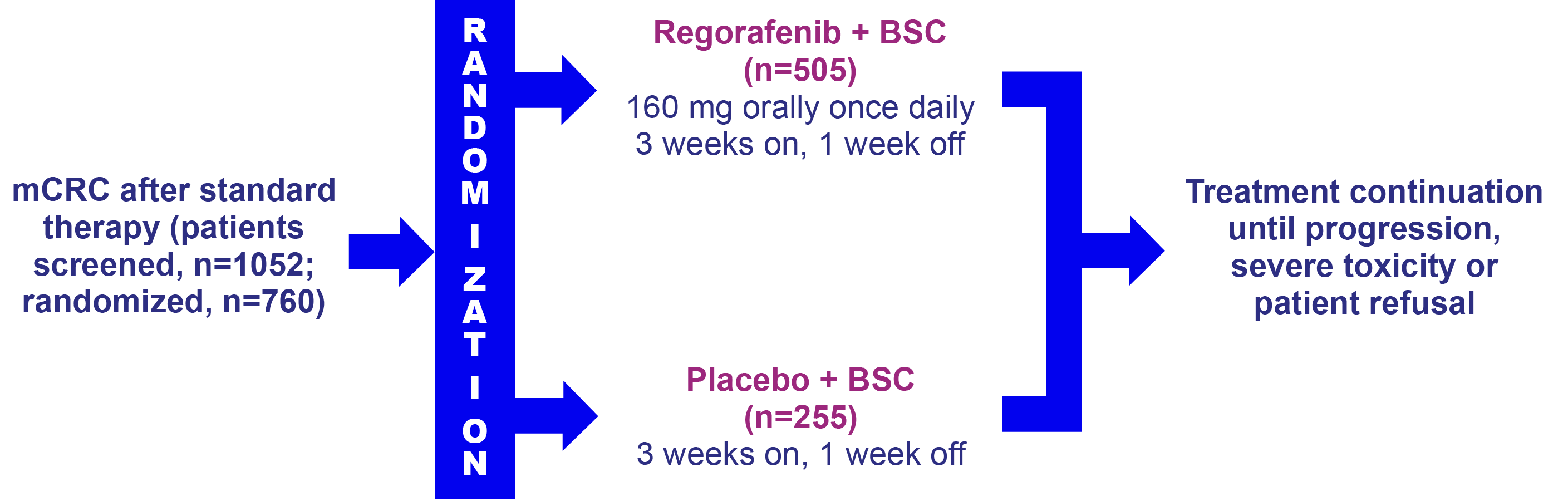 2:1
Evaluation with CT scan of abdomen and chest every 8 weeks
Multicenter, randomized, double-blind, placebo-controlled, phase III
Stratification: prior anti-VEGF therapy, time from diagnosis of metastatic disease, geographical region
Global trial: 16 countries, 114 centers
Recruitment: May 2010 to March 2011
Van Cutsem E at al. Proc ASCO 2012;Abstract 3502.
Patient eligibility: Key inclusion criteria
Histological or cytological documentation of adenocarcinoma of the colon or rectum 
Disease progression during/within 3 months after last administration of or intolerance to approved standard therapies, which had to include:
Fluoropyrimidine, oxaliplatin, irinotecan
Bevacizumab
Cetuximab or panitumumab (if KRAS wild-type) 
Measurable or nonmeasurable disease according to Response Evaluation Criteria in Solid Tumors (RECIST) v1.1
Age ≥18 years, Eastern Cooperative Oncology Group performance status(ECOG PS) 0-1, life expectancy ≥3 months
Van Cutsem E at al. Proc ASCO 2012;Abstract 3502.
Overall survival (primary endpoint)
Primary endpoint met prespecified stopping criteria at interim analysis (1-sided p<0.009279 at approximately 74% of events required for final analysis)
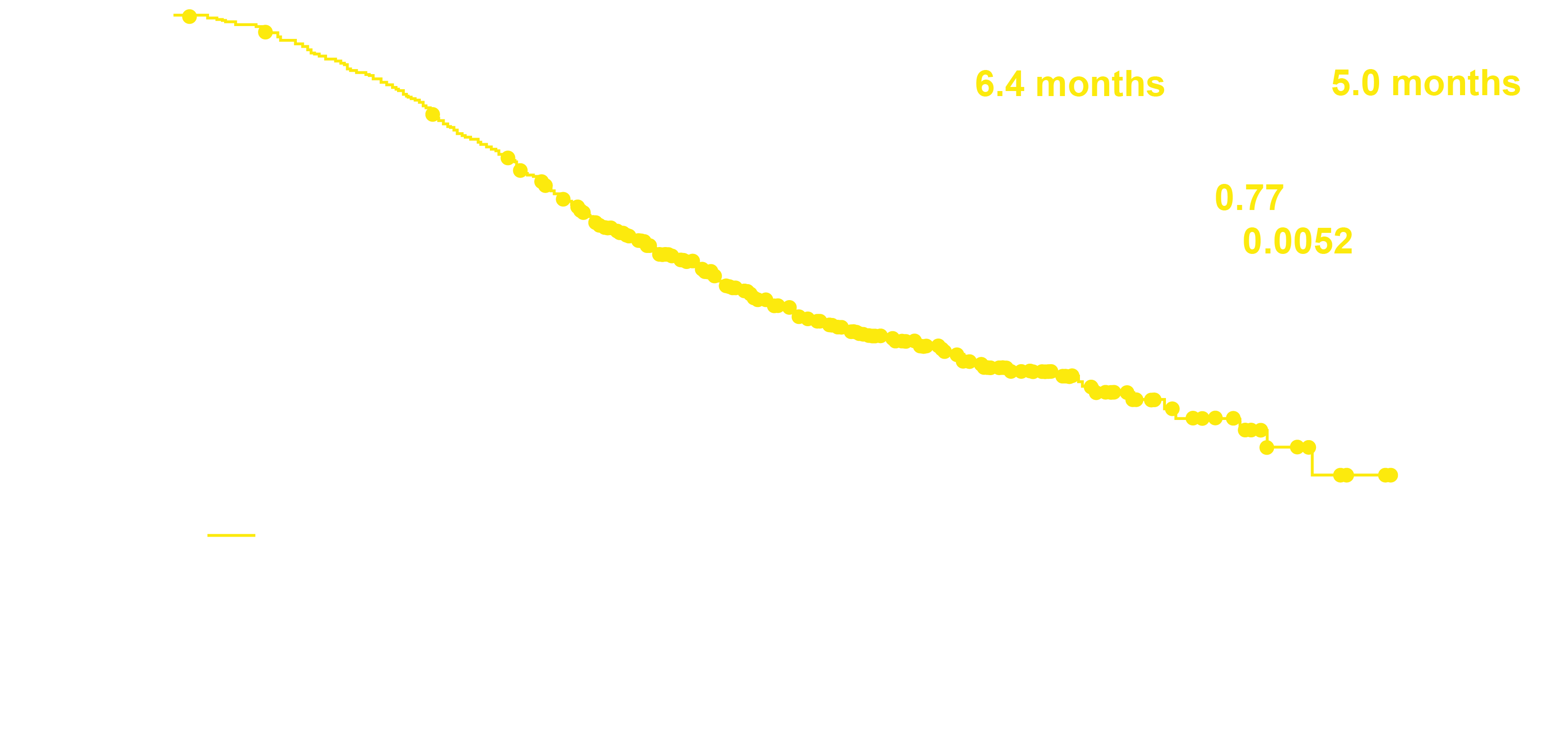 Eligibility: survival ≥ 90 days
With permission from Van Cutsem E at al. Proc ASCO 2012;Abstract 3502.
What have you heard or read about the tolerability of regorafenib?